برنامج إدارة قواعد البيانات
النماذج و التقارير -
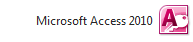 أ.مشاعل المطلق
1
النماذج Forms :
النماذج في قاعدة البيانات تشبه النماذج الورقية فهي تحتوي على خانات معنونة فارغة تعبأ بالبيانات من قبل المستخدم .
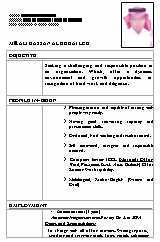 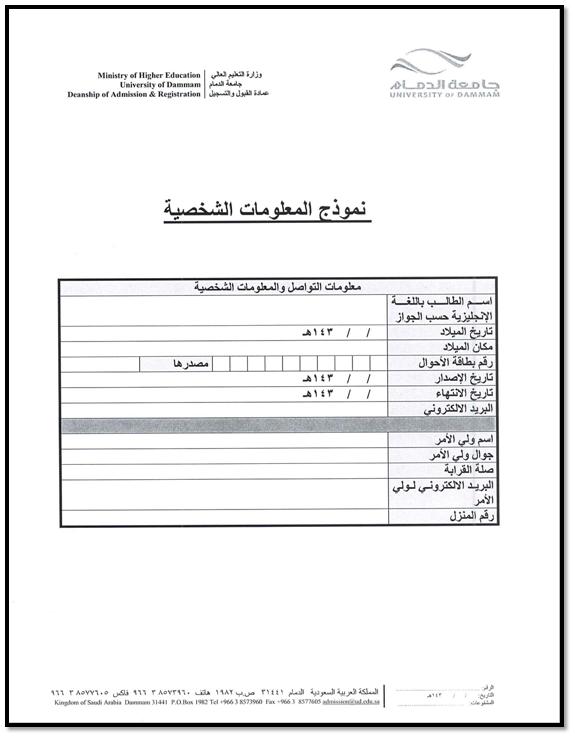 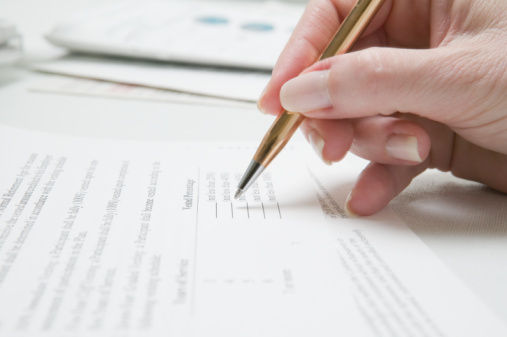 النماذج Forms :
تستخدم النماذج كطريقة ثانية لإدخال البيانات في الجداول , وتعتبر طريقة سهلة لإدخال البيانات على شكل سجل واحد في كل مرة بدلاً من إدخالها في شبكة من الأعمدة و الصفوف .

 النموذج هو واجهة لحقول الجدول ويسري عليه كل ما تم فرضه على الحقول من حيث الخصائص وأنواع البيانات .
مزايا أستخدام النماذج لإدخال البيانات :
يمكن أن يقلل النموذج من أخطاء إدخال البيانات .
يمكن أن يحتوي النموذج على حقول من عدة جداول بشرط أن يكون بينهما علاقة .
يجب أن يرتبط النموذج بجدول واحد على الأقل.
إنشاء نموذج باستخدام معالج النماذج :
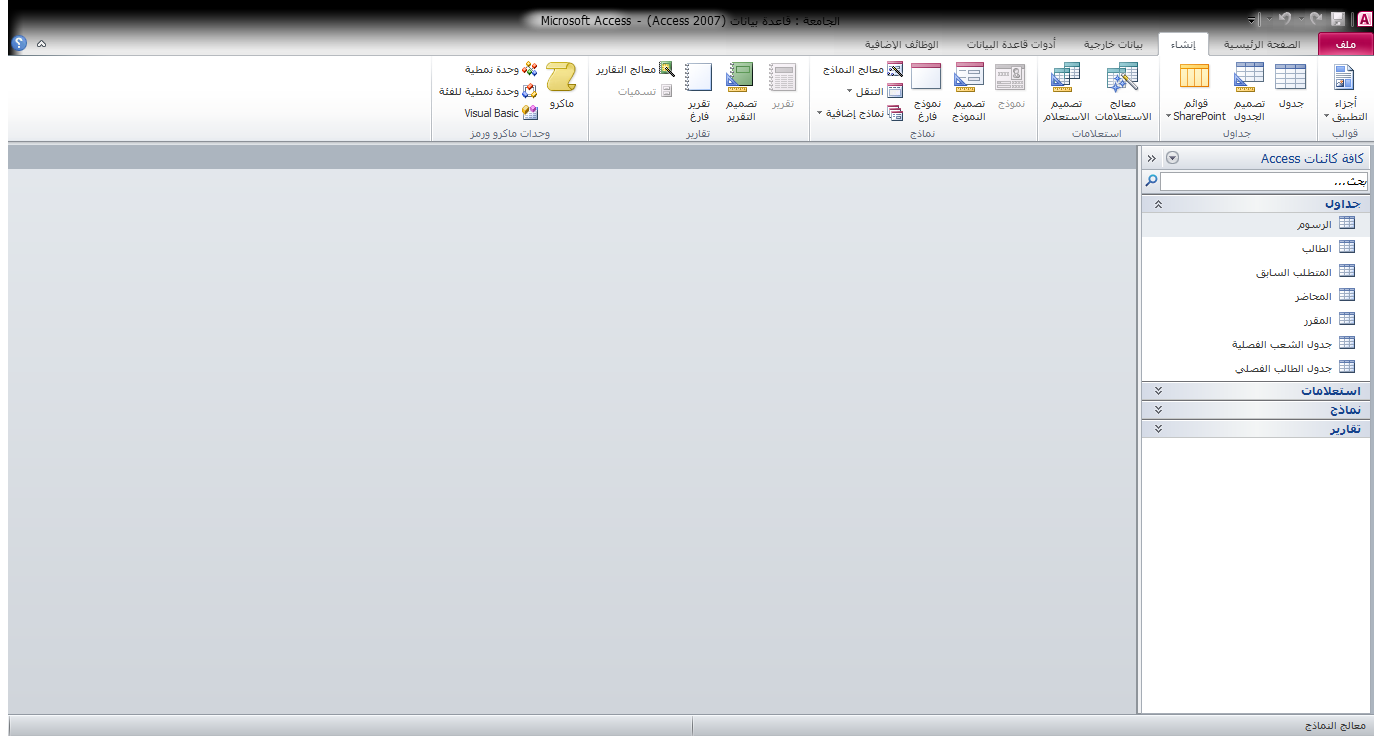 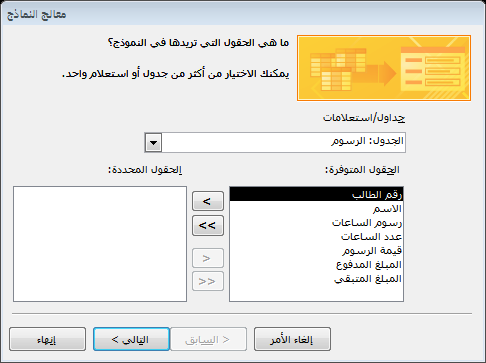 1- يمكن إنشاء نموذج من جدول واحد أو من جدولين بينهما علاقة واختيار الحقول المطلوبة
أ.مشاعل المطلق
5
إنشاء نموذج باستخدام معالج النماذج :
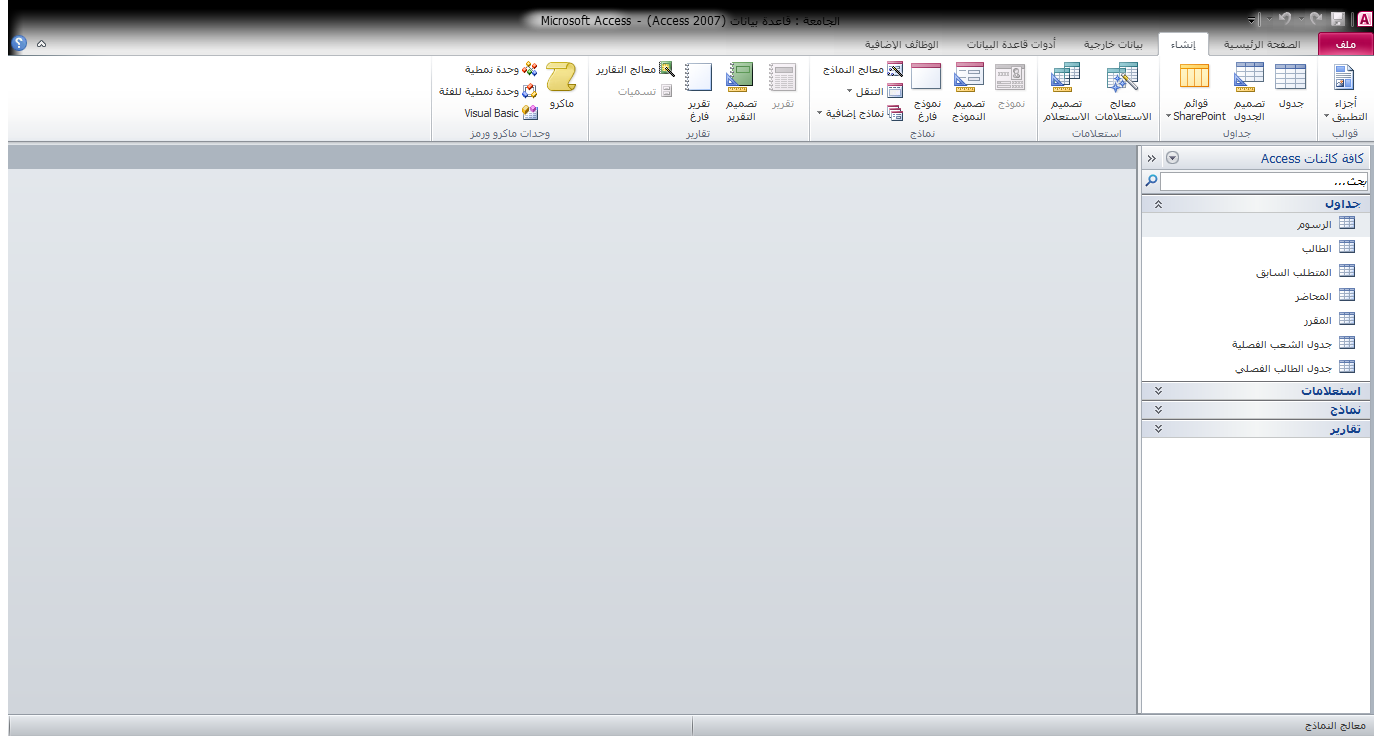 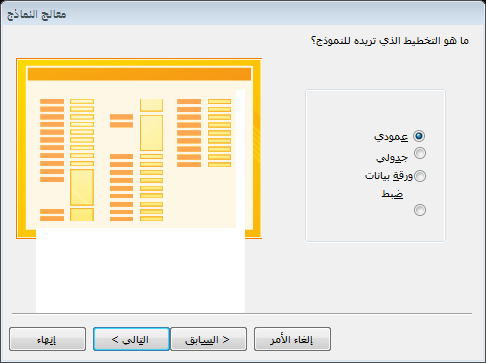 2- اختيار نوع التخطيط
أ.مشاعل المطلق
6
إنشاء نموذج باستخدام معالج النماذج :
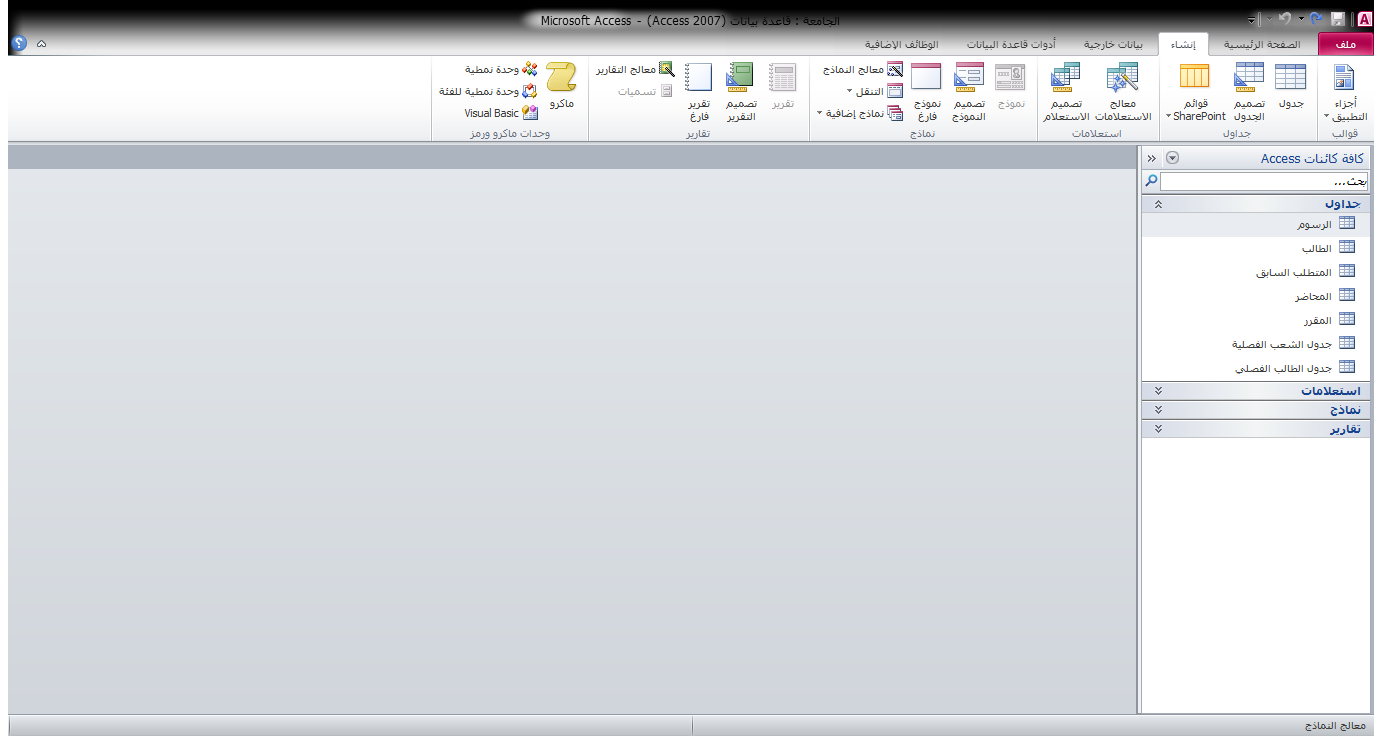 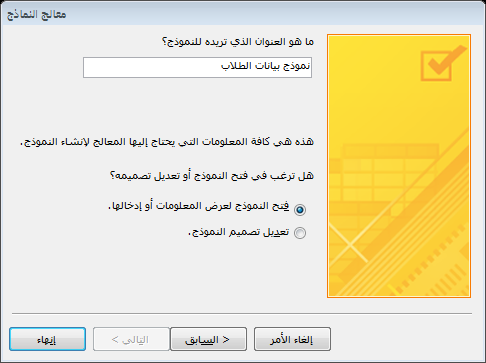 3- تسمية النموذج
واختيار فتح النموذج أو تعديل تصميمه
أ.مشاعل المطلق
7
فتح النموذج :
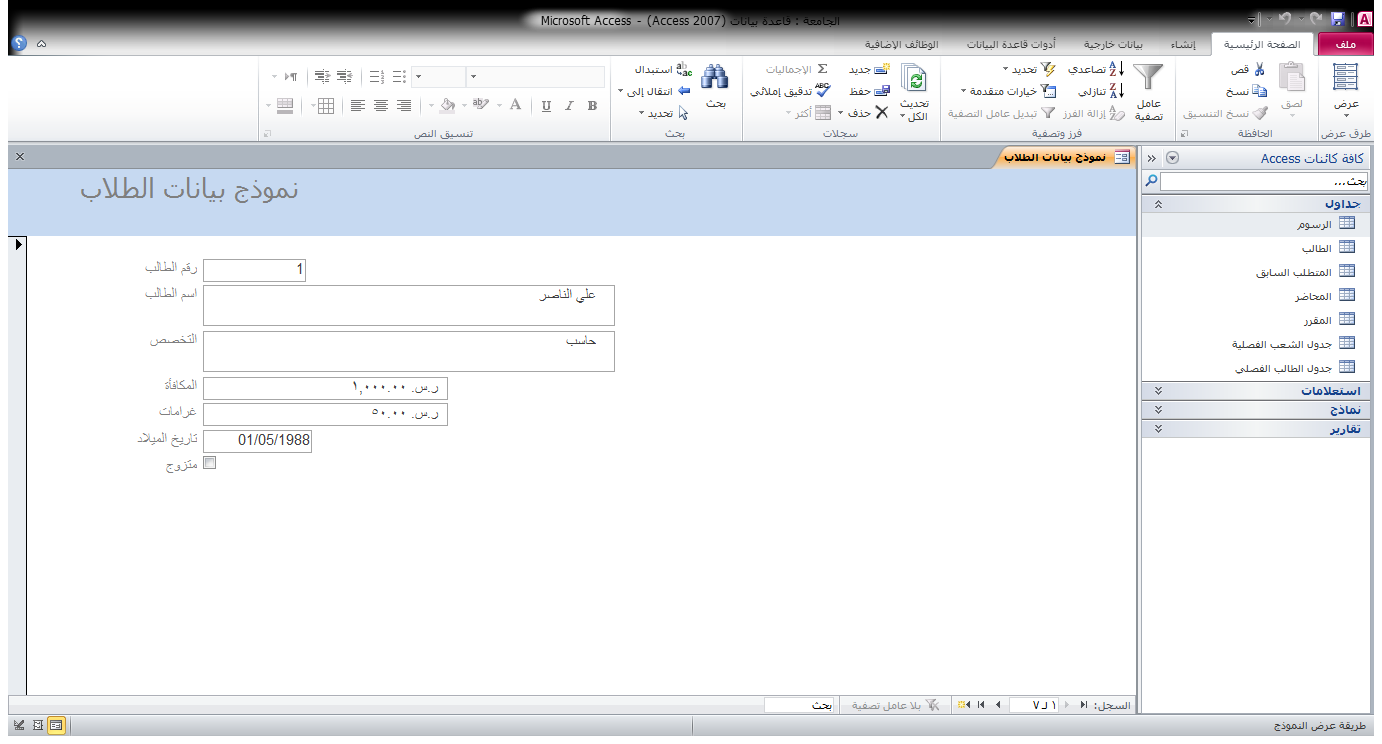 أ.مشاعل المطلق
8
تعديل تصميم النموذج  :
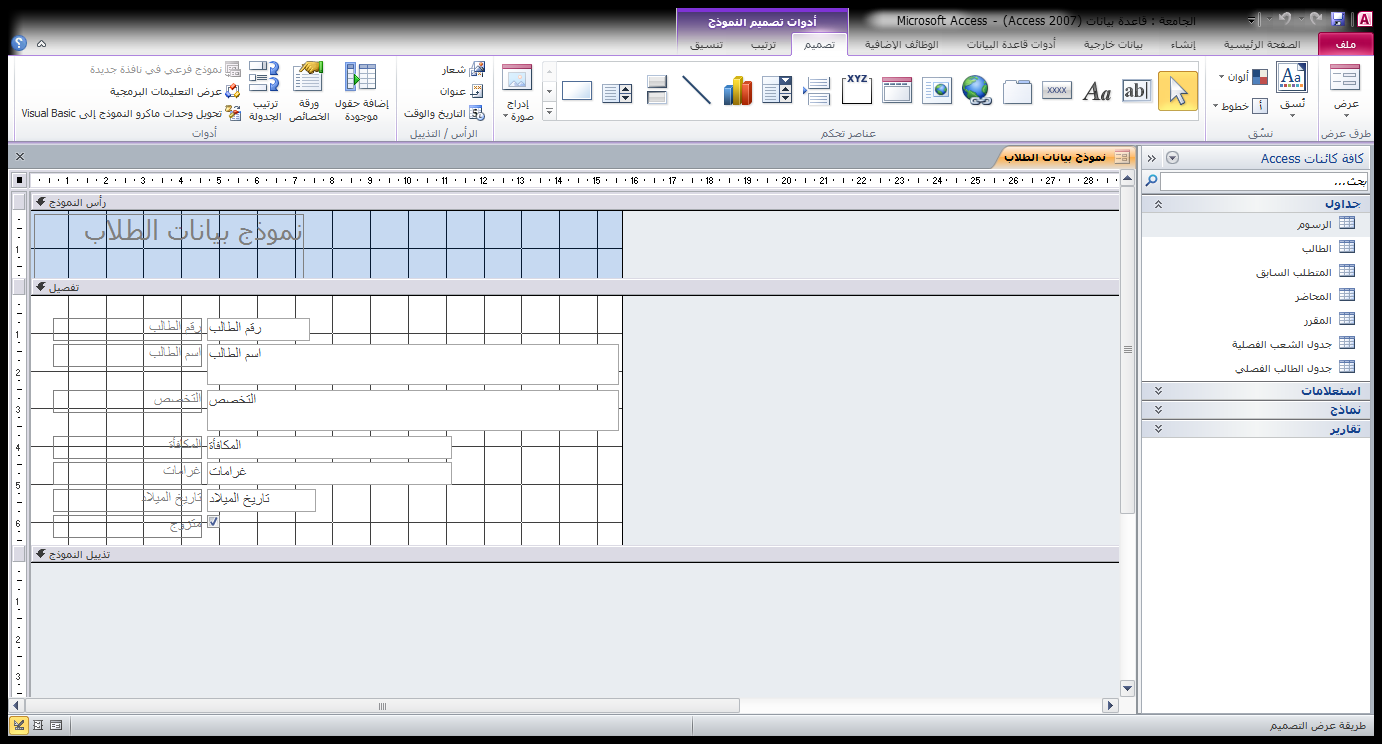 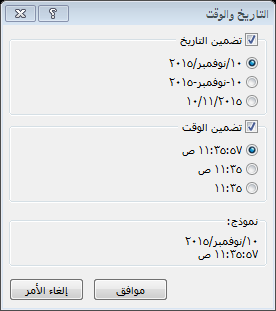 1- إدراج التاريخ والوقت
أ.مشاعل المطلق
9
تعديل تصميم النموذج  :
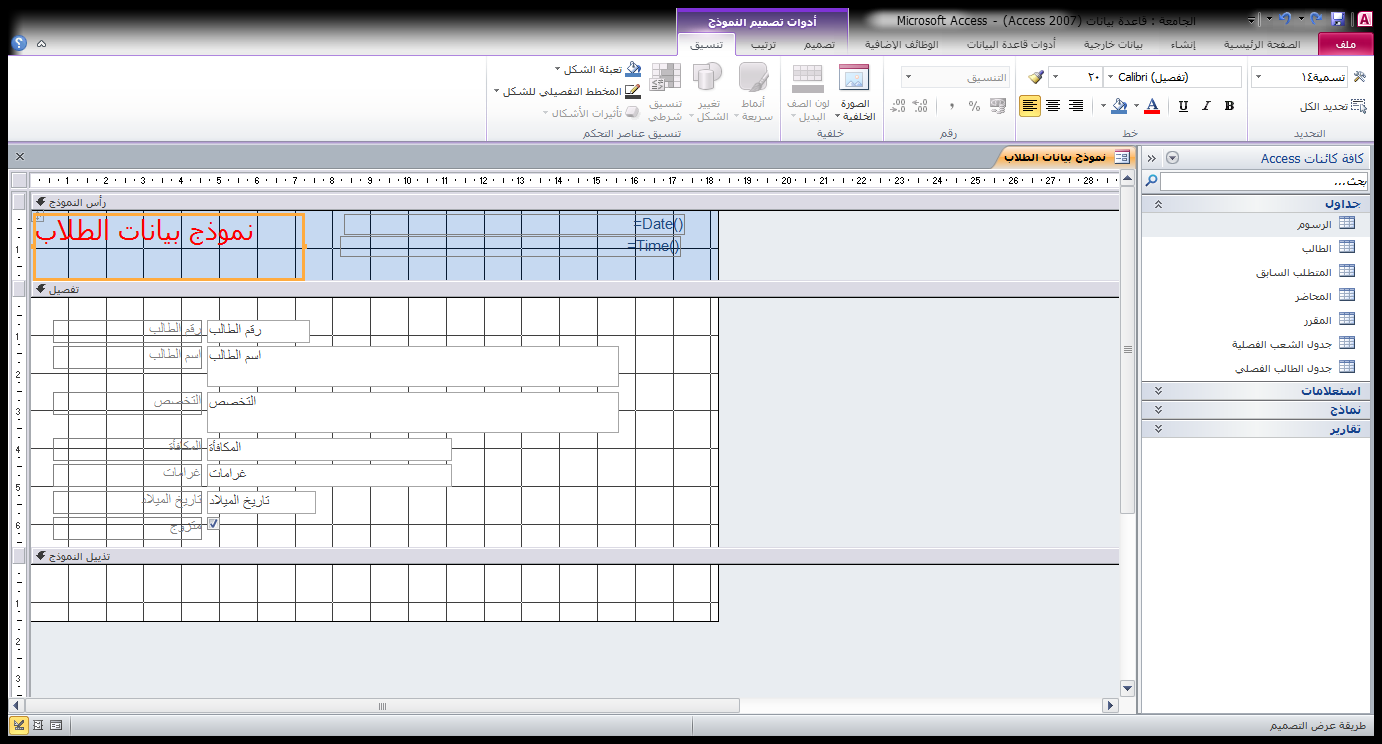 2- تنسيق النصوص
أ.مشاعل المطلق
10
تعديل تصميم النموذج  :
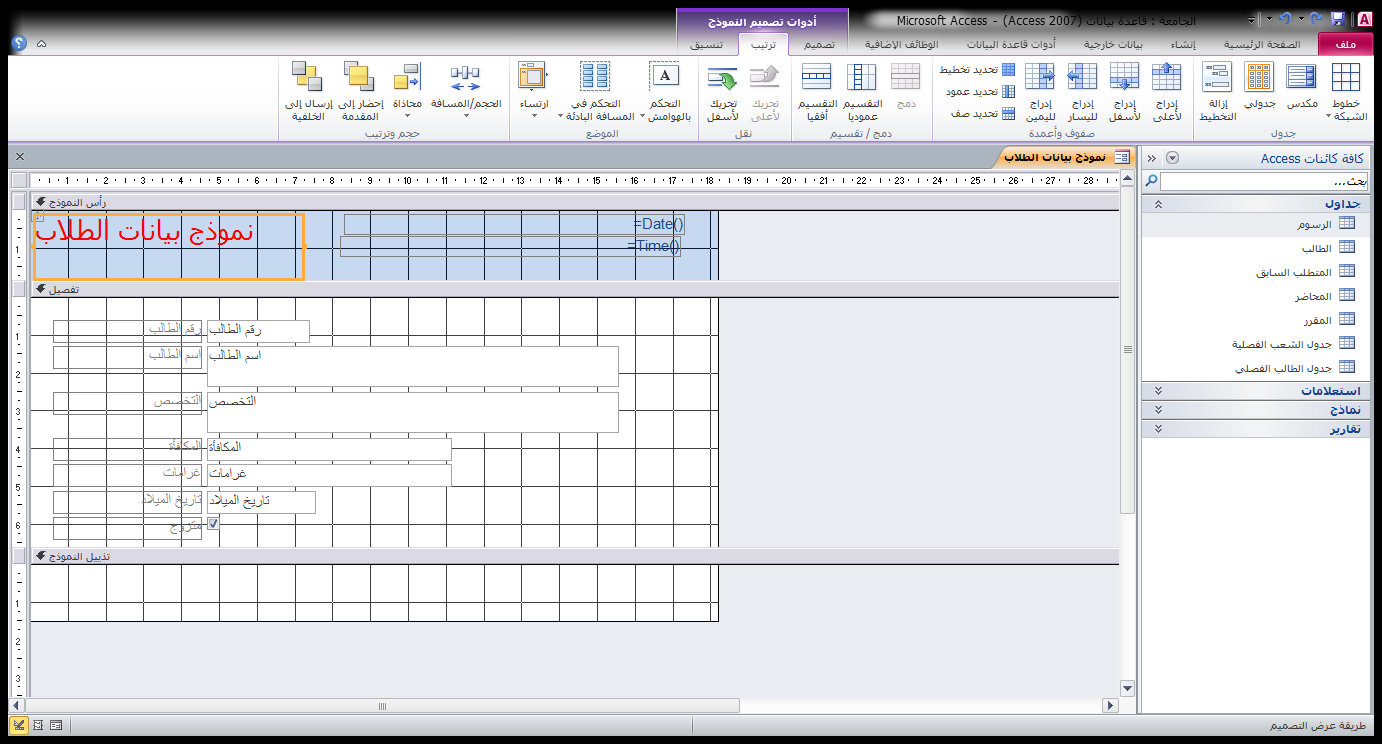 2- ترتيب الحقول
أ.مشاعل المطلق
11
العمليات الحسابية على النماذج :

يمكنك برنامج قواعد البيانات أكسيس من إجراء مجموعة من العمليات الحسابية والمنطقية على حقول قواعد البيانات من نوع عملة أو رقم ومن هذه العمليات (الجمع والطرح والقسمة والضرب ) .
خطوات إجراء عملية حسابية على النموذج :
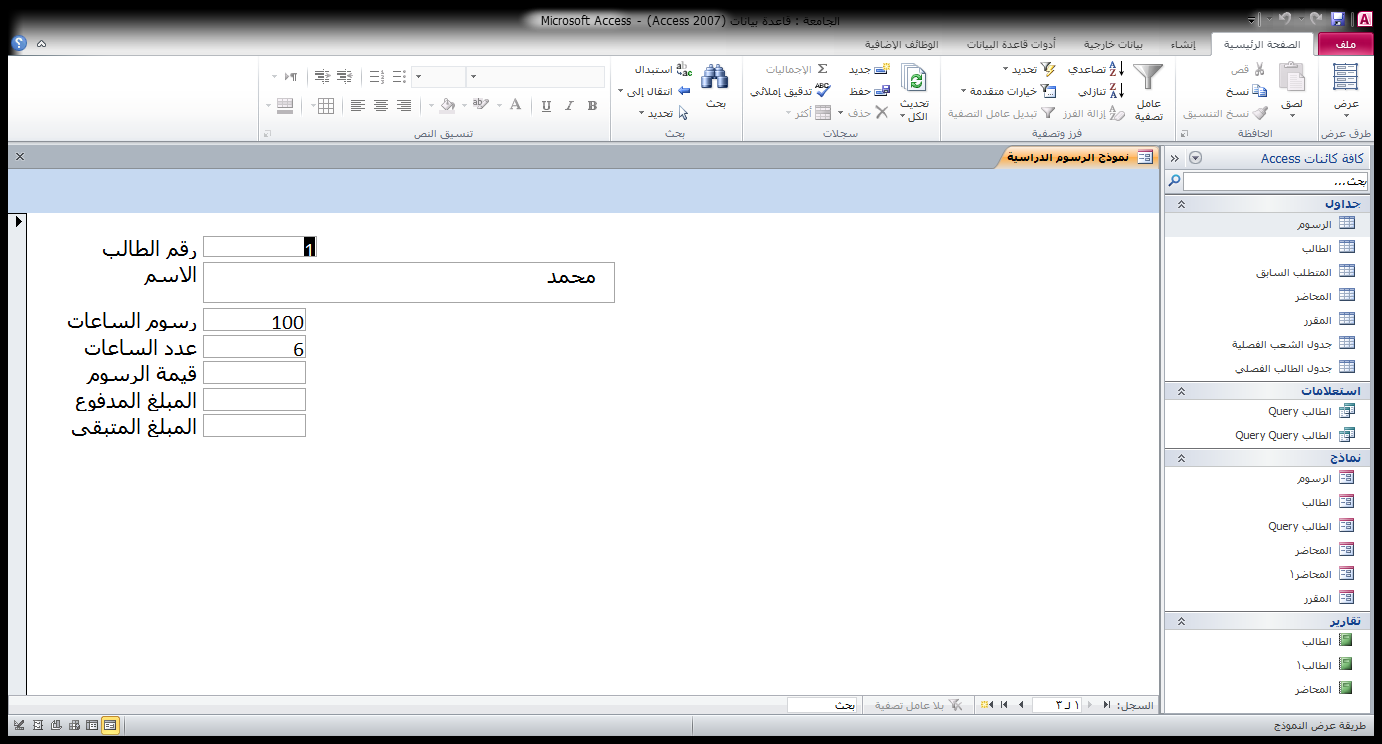 1- نفتح عرض تصميم النموذج
أ.مشاعل المطلق
13
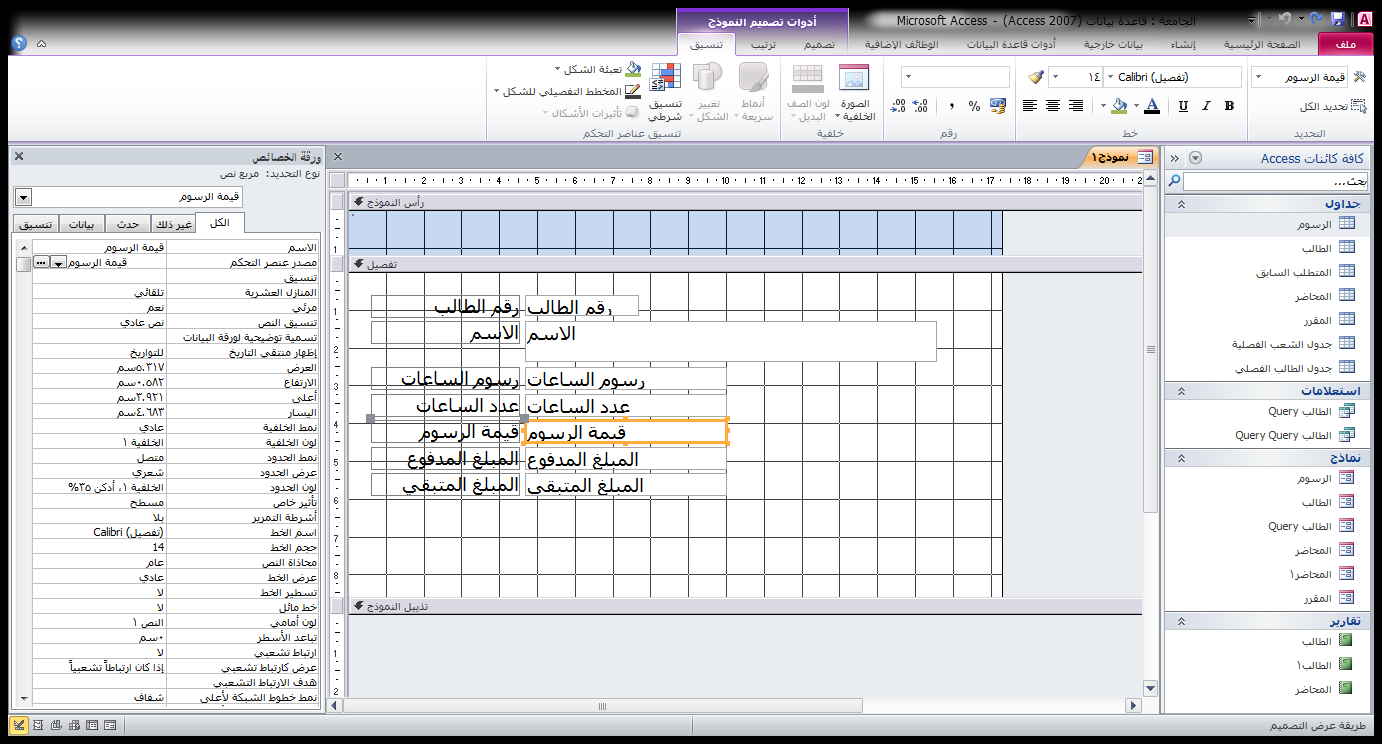 2- انقر بشكل مزدوج على مربع الحقل المطلوب إجراء عملية حسابية فيه لتظهر ورقة الخصائص على اليسار .
أ.مشاعل المطلق
14
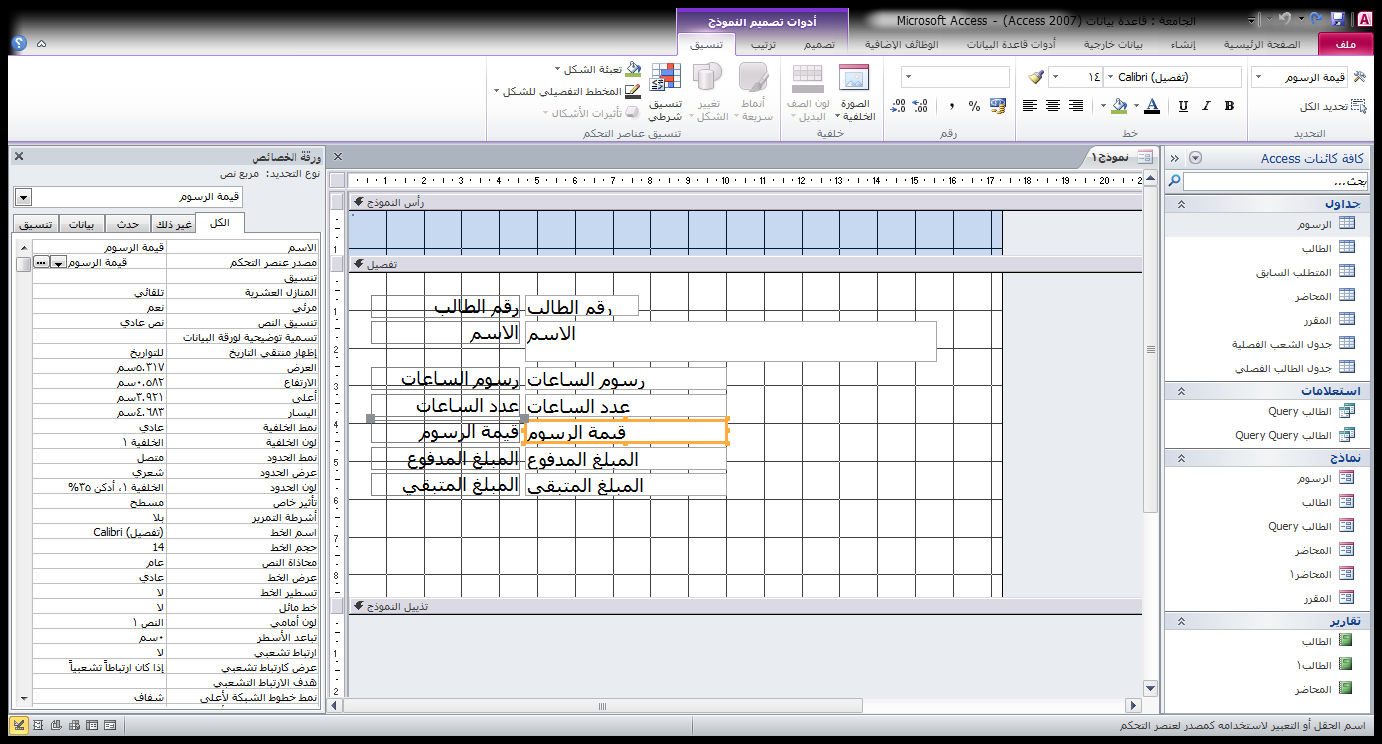 3- انقر على مستطيل ( مصدر عنصر التحكم )  ثم على الزر ( ... ) 
 سيظهر مربع حوار (منشئ التعبير)
أ.مشاعل المطلق
15
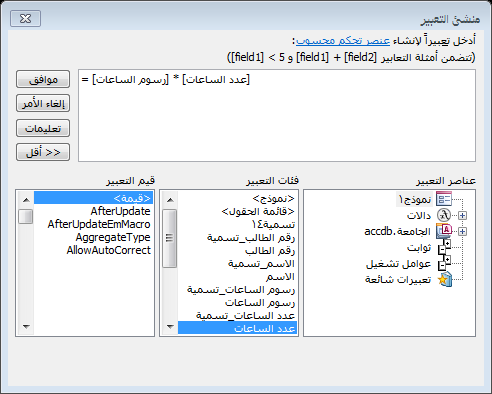 4 – امسح النص المكتوب واكتب مكانه إشارة (=) 
ثم اختار اسم الحقل الأول من قائمة فئات التعبير ثم ادخل الاشارة الرياضية (- , + ، / ، * ) ثم اختار اسم الحقل الثاني ثم موافق واعرض النموذج لتظهر نتيجة العملية الحسابية .
أ.مشاعل المطلق
16
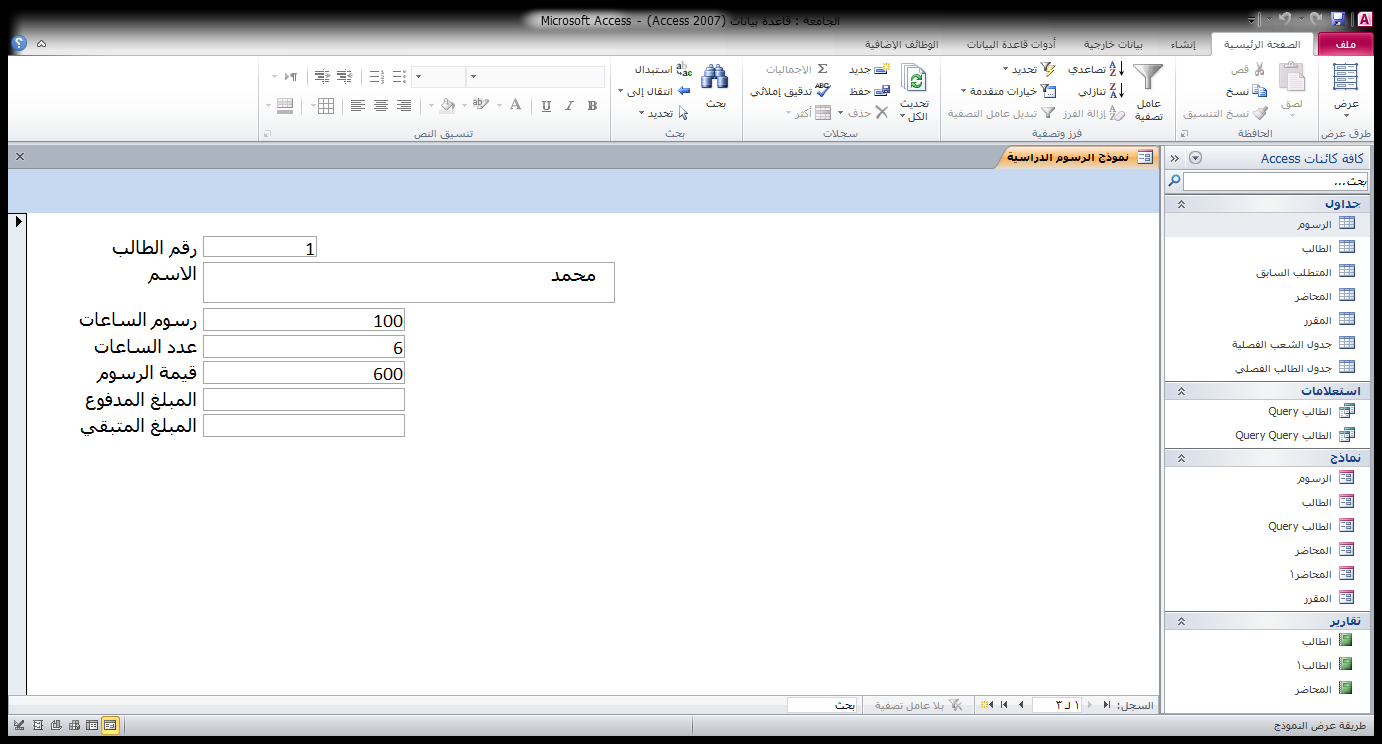 5- ألاحظ ظهور نتيجة العملية الحسابية
أ.مشاعل المطلق
17
التقارير Reports :
هي الطريقة الرسمية لعرض وطباعة البيانات التي تم استرجاعها من قاعدة البيانات .
ولا تسمح التقارير للمستخدم من تعديل بياناتها فهي فقط للقراءة والطباعة .
أوجه الاختلاف بين التقارير و النماذج :
لا يمكن استخدام التقارير لإدخال البيانات كما هو الحال في النماذج.
الهدف من تصميم التقارير هو الحصول عليها مطبوعة على ورق , 
  أما النماذج فهو اظهارها على الشاشه داخل نوافذ .
لا يمكن تعديل بيانات التقرير عند معاينة طباعته أو اظهاره أوبعد  طباعته  .
إنشاء تقرير باستخدام معالج التقارير :
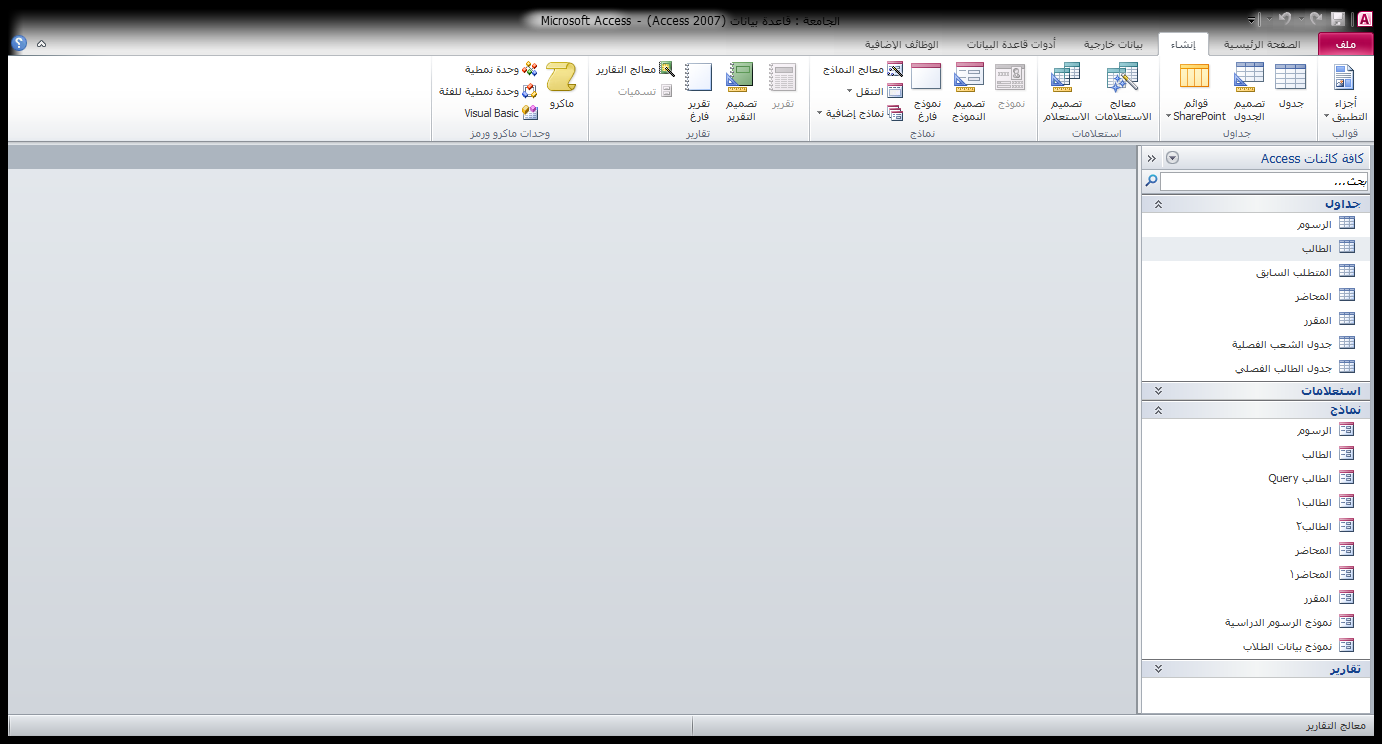 1- يمكن إنشاء تقرير من استعلام أو جدول أو من جدولين بينهما علاقة واختيار الحقول المطلوبة
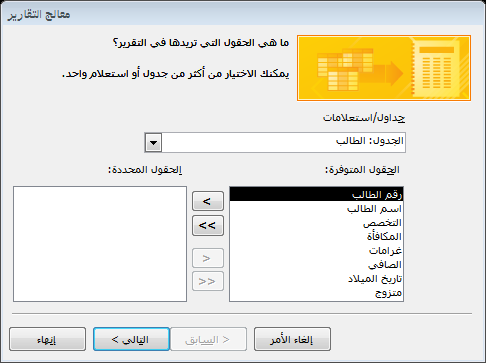 أ.مشاعل المطلق
20
إنشاء تقرير باستخدام معالج التقارير :
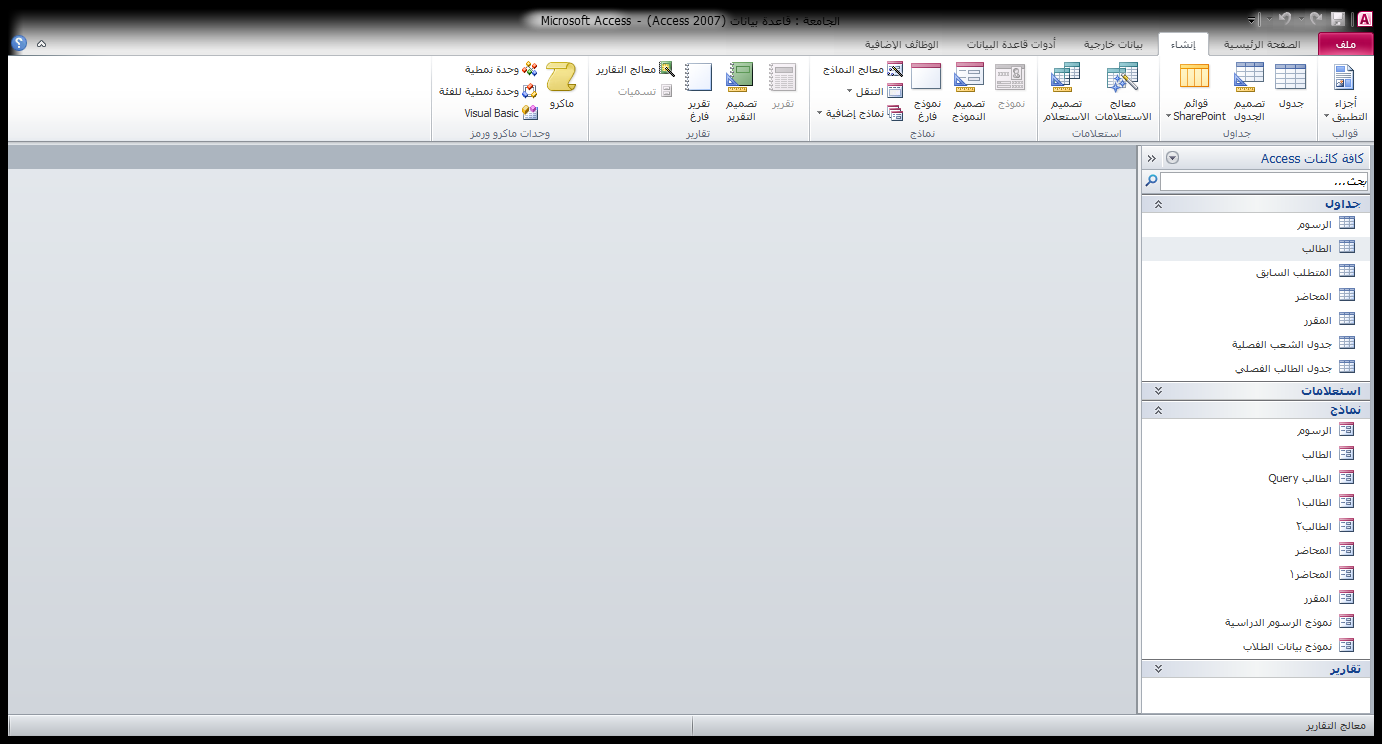 2- اختيار طريقة التجميع
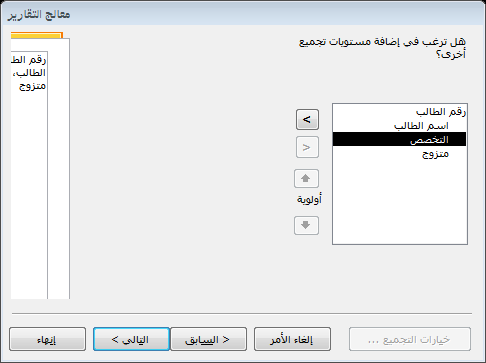 أ.مشاعل المطلق
21
إنشاء تقرير باستخدام معالج التقارير :
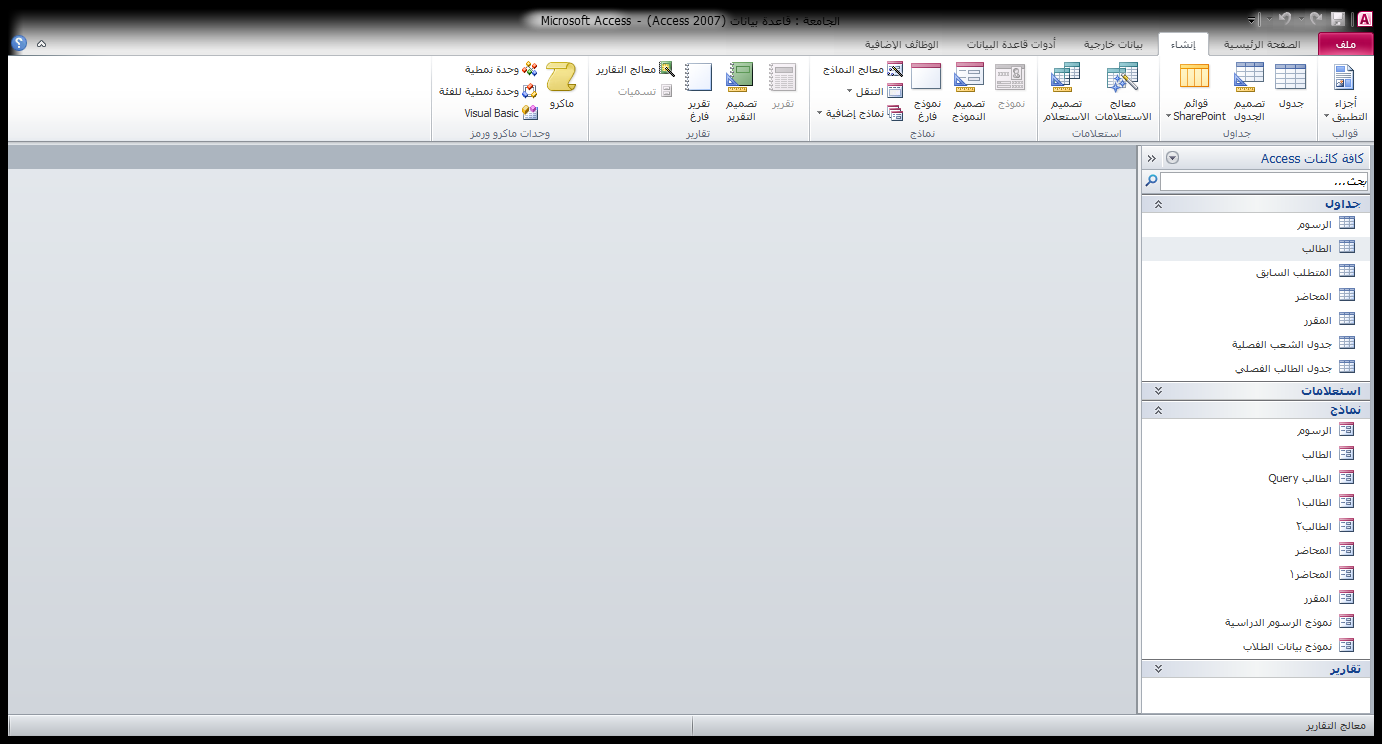 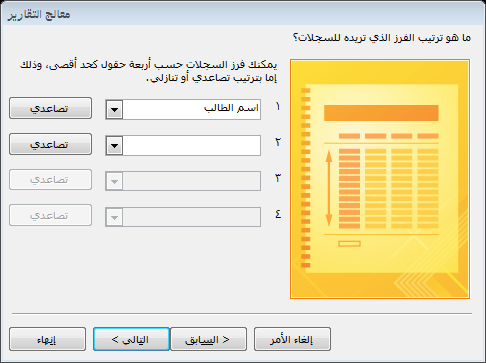 3- اختيار طريقة فرز السجلات
أ.مشاعل المطلق
22
إنشاء تقرير باستخدام معالج التقارير :
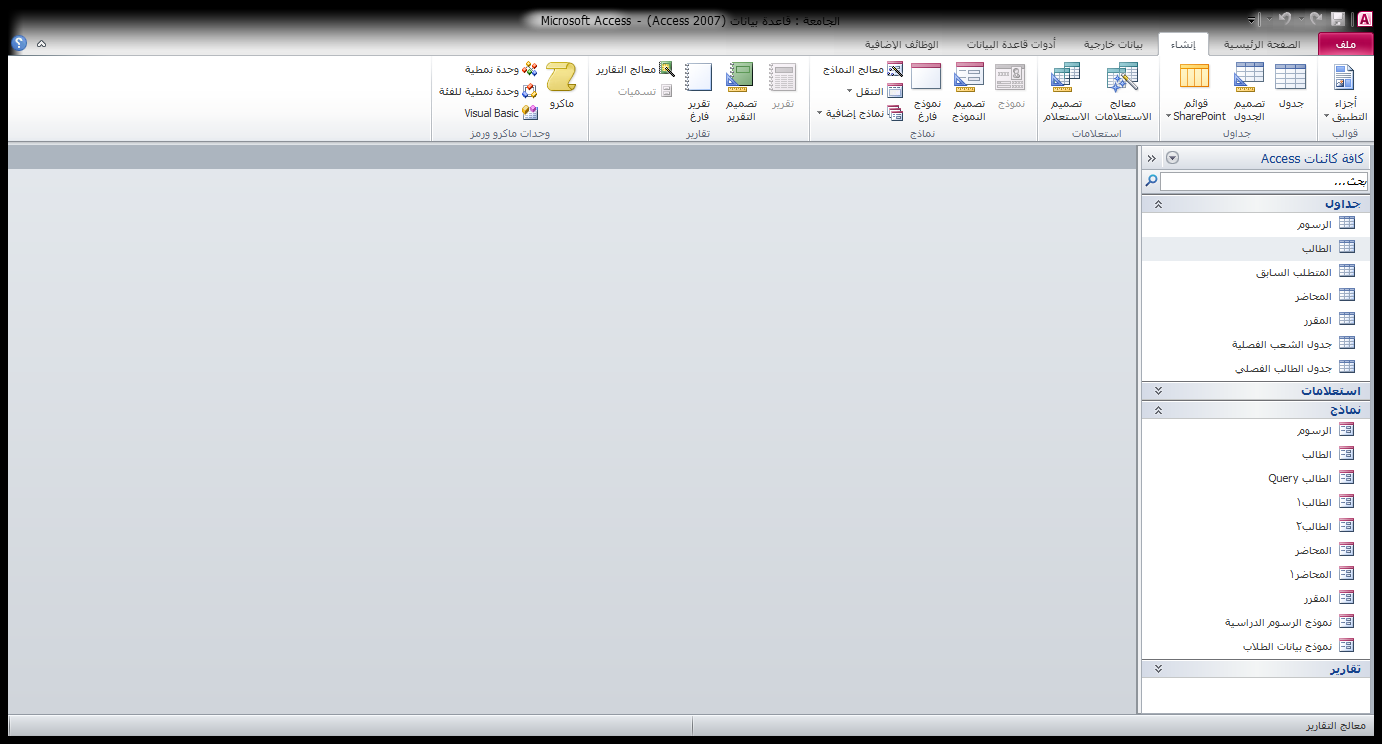 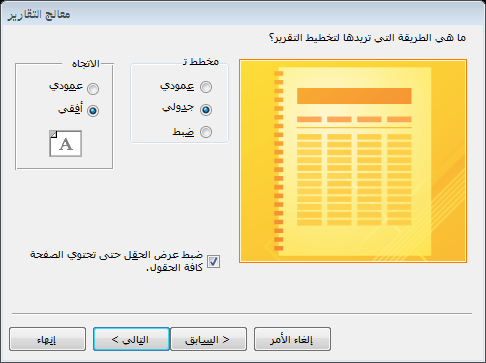 4- اختيار طريقة التخطيط والاتجاه
أ.مشاعل المطلق
23
إنشاء تقرير باستخدام معالج التقارير :
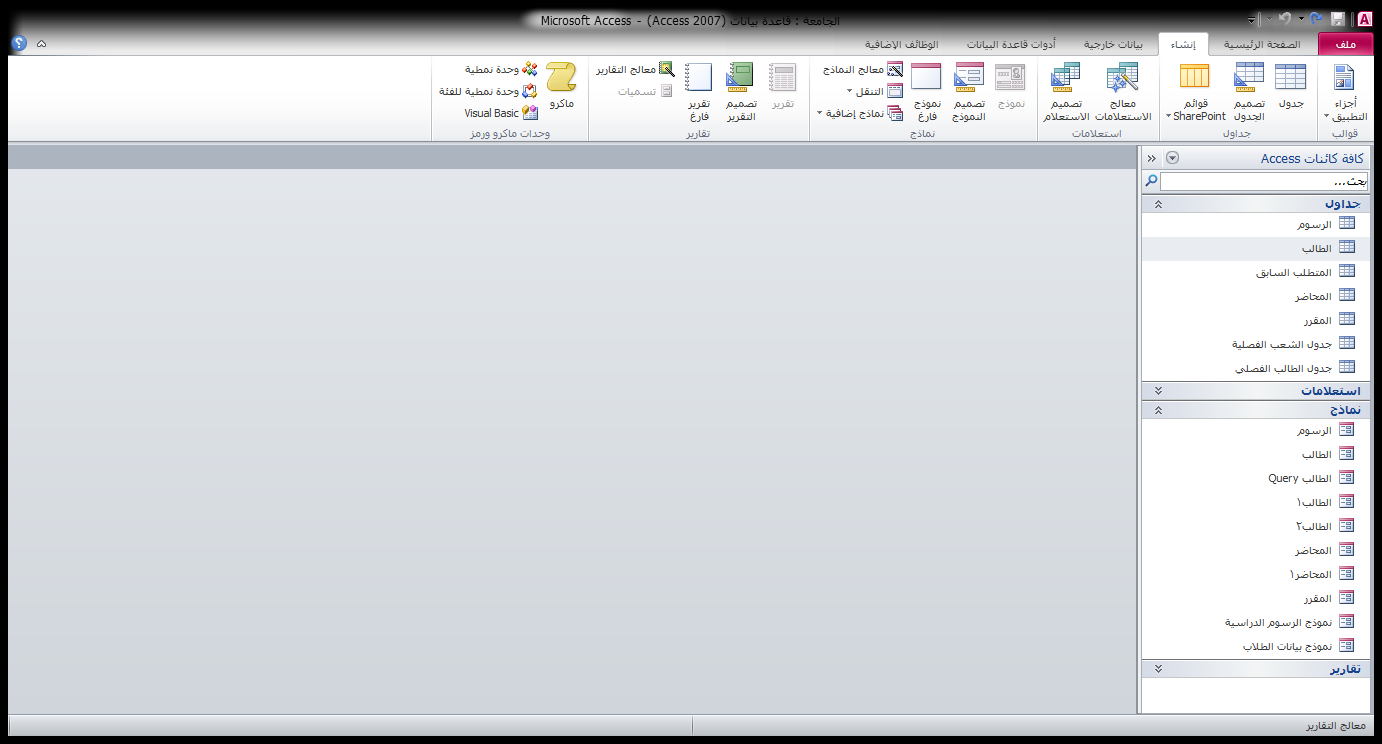 5- تسمية التقرير واختيار فتحه أو التعديل على تصميمه
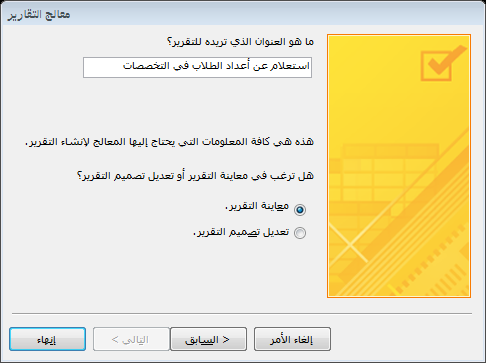 أ.مشاعل المطلق
24
فتح التقرير  :
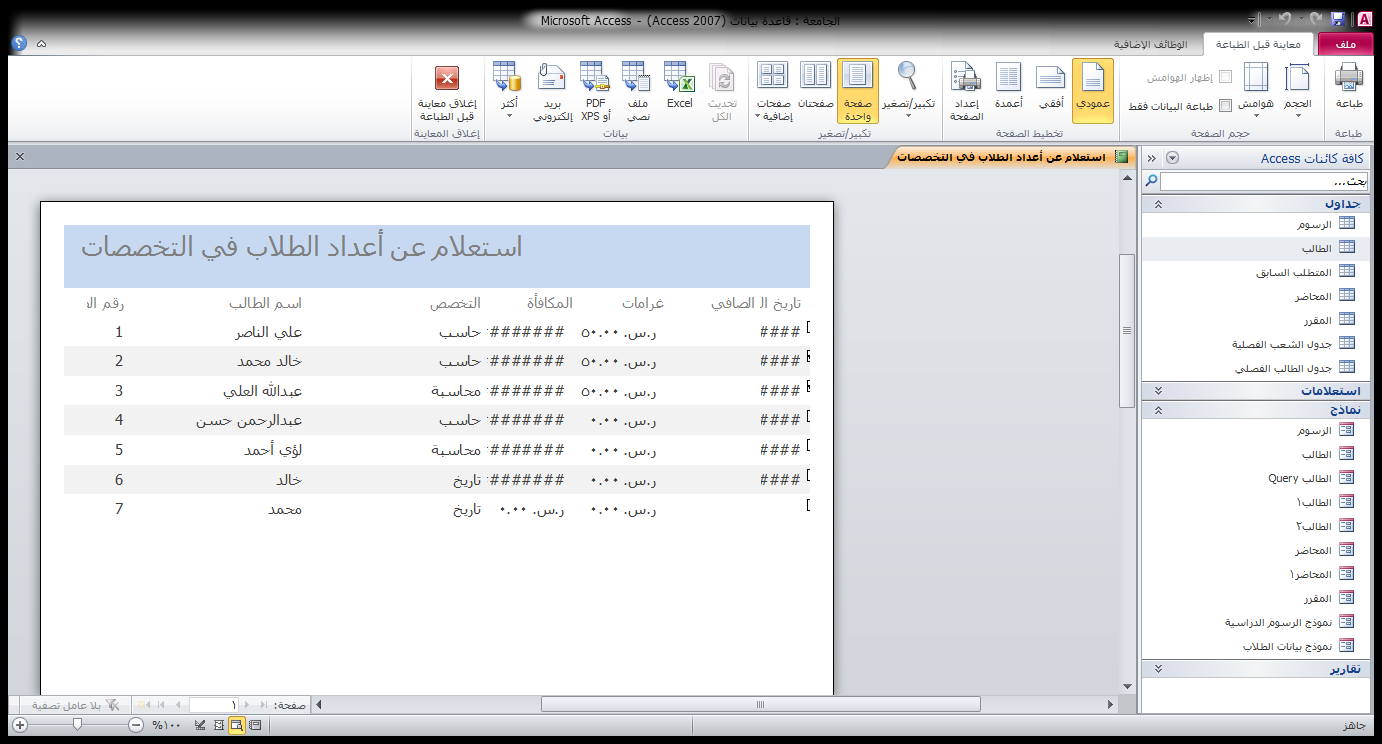 أ.مشاعل المطلق
25
تعديل تصميم التقرير وإعدادات الصفحة للطباعة :
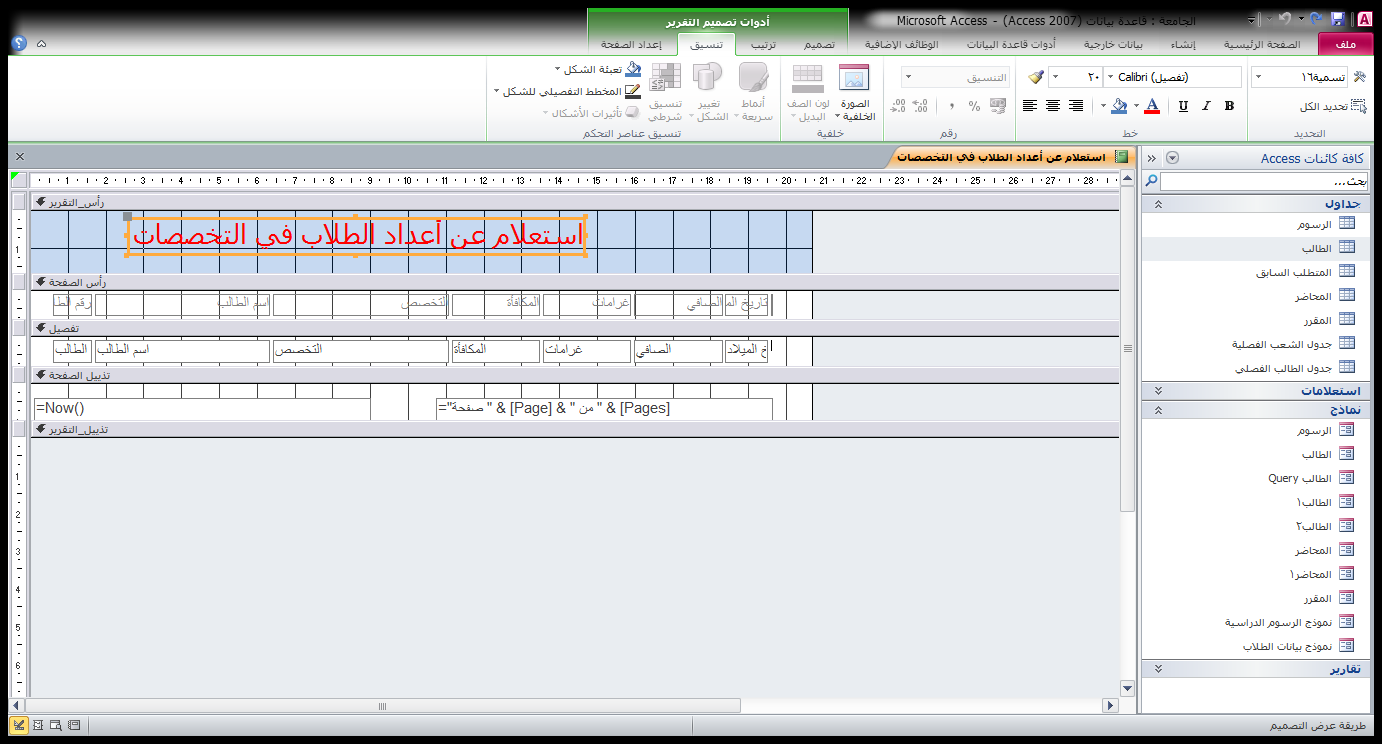 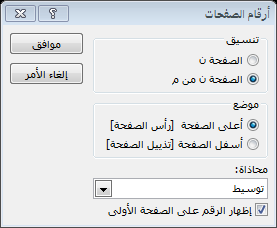 ترتيب الحقول وتنسيقها و إضافة ارقام الصفحات .
أ.مشاعل المطلق
26
انتهى بحمد الله
أ.مشاعل المطلق
27